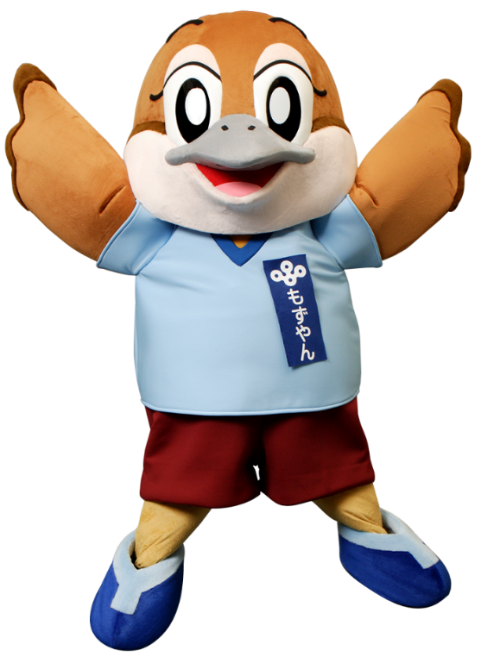 【小学生向け講座】

もずやんと一緒に
ＳＤＧsを学ぼう!
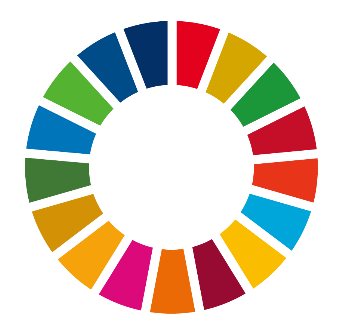 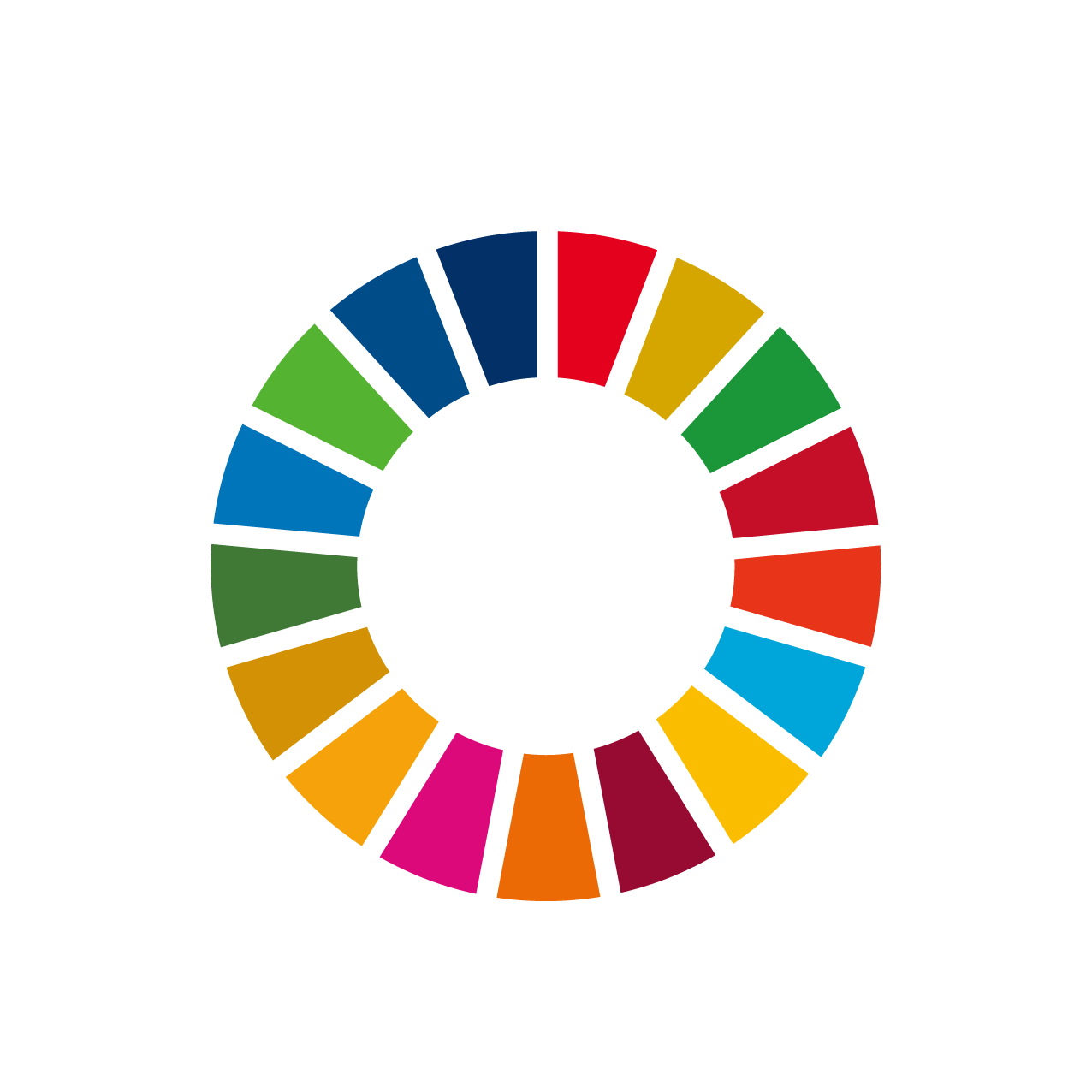 クイズ①
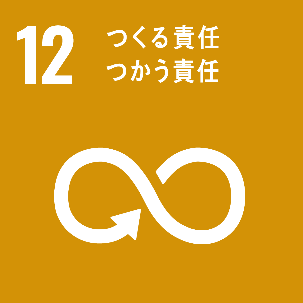 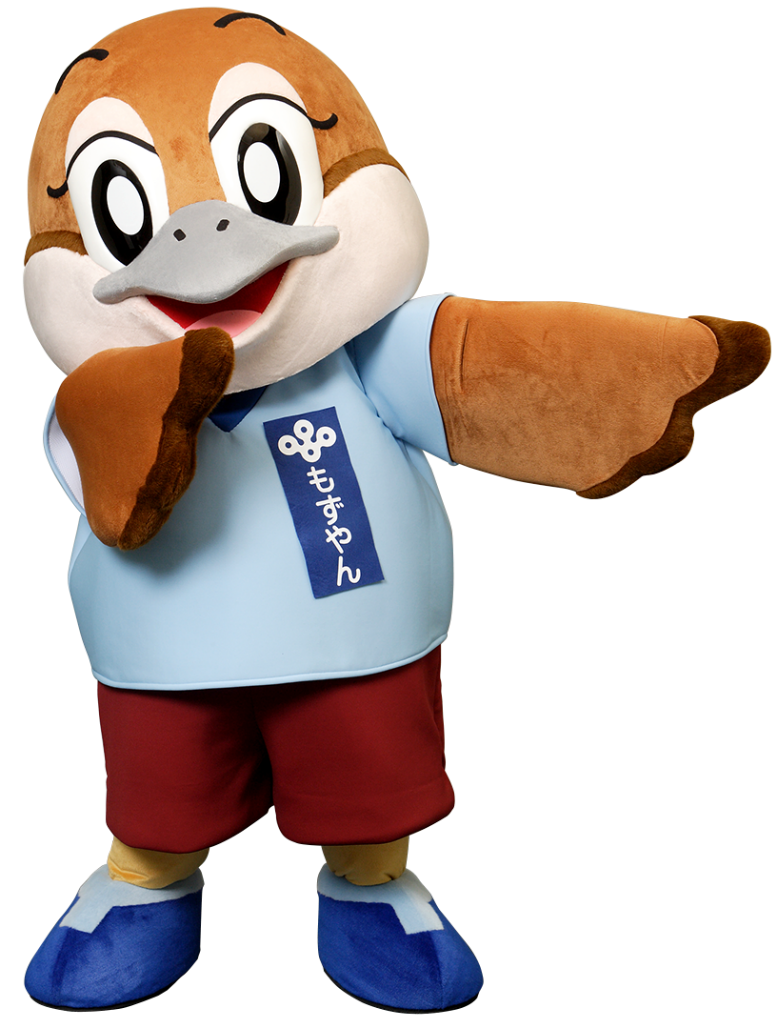 なんの数字？
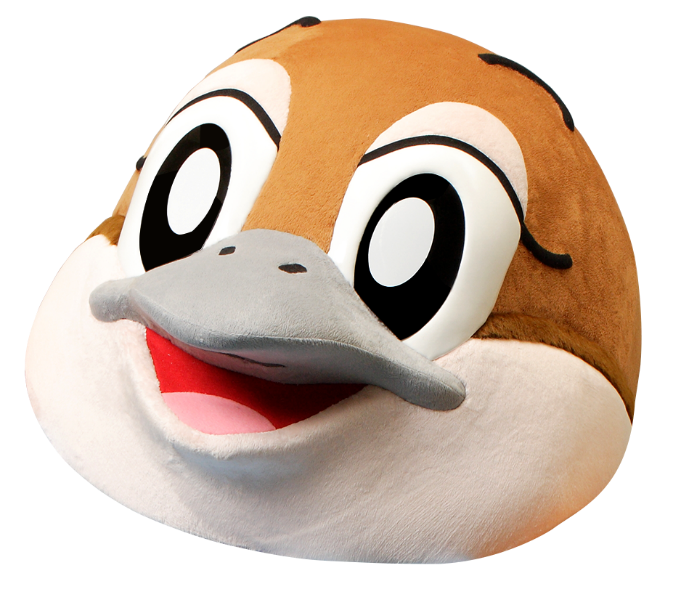 す う じ
まん
522万トン
522万トン（1年間）
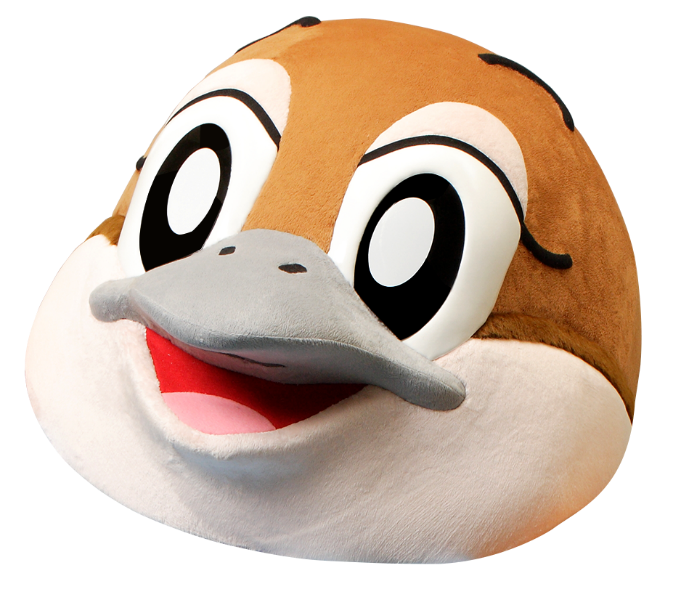 まん
せ か い
りょう
① 世界ですてられるごみの量

② 世界ですてられる食べ物の量

③ 日本ですてられる食べ物の量
た
もの
せ か い
りょう
に ほ ん
た
もの
りょう
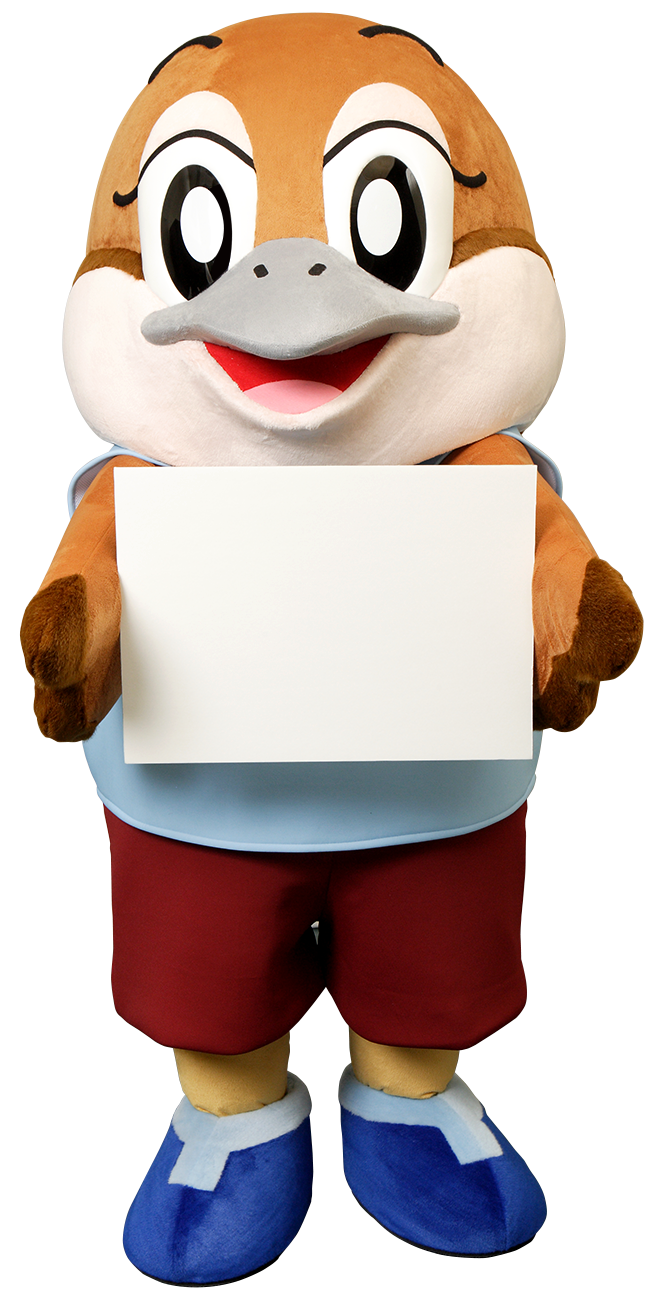 に ほ ん
日本ですてられる

食べ物の量
③
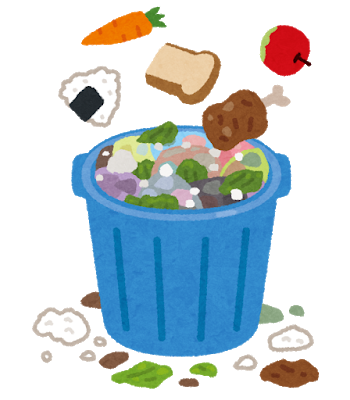 りょう
もの
た
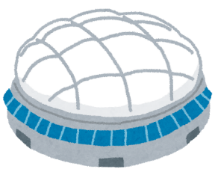 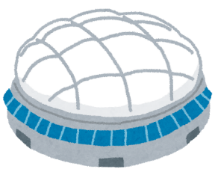 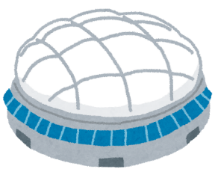 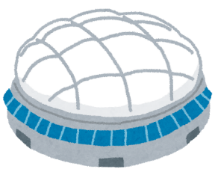 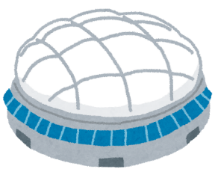 出典：農林水産省HP
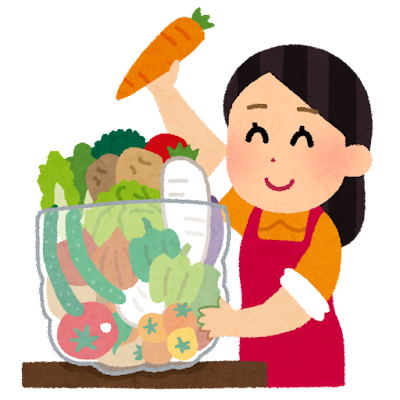 かんがえてみよう！
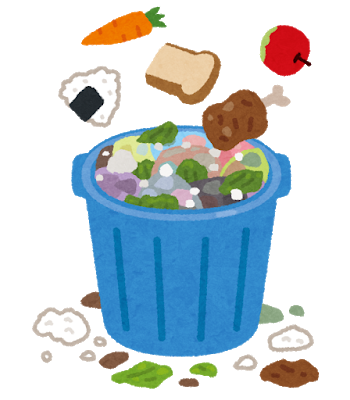 買いすぎ
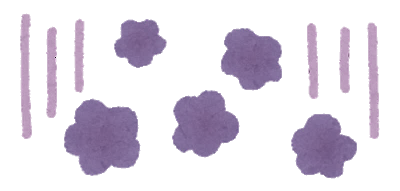 消費期限
切れ
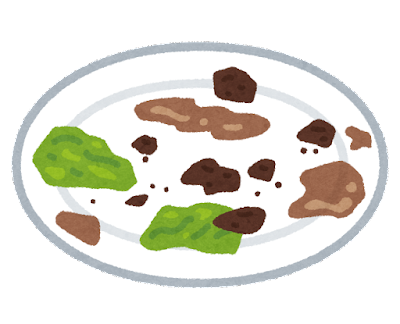 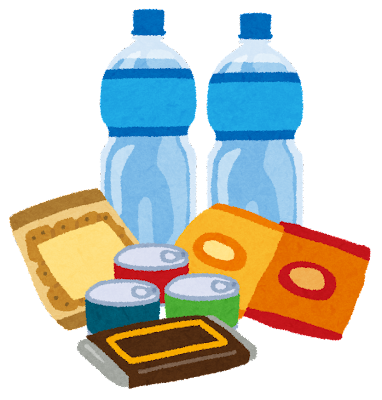 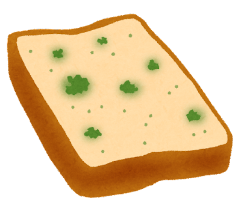 食べ残し
クイズ②
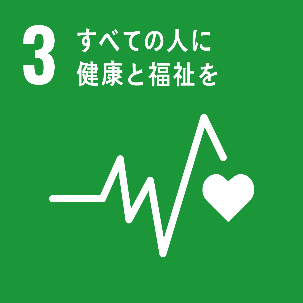 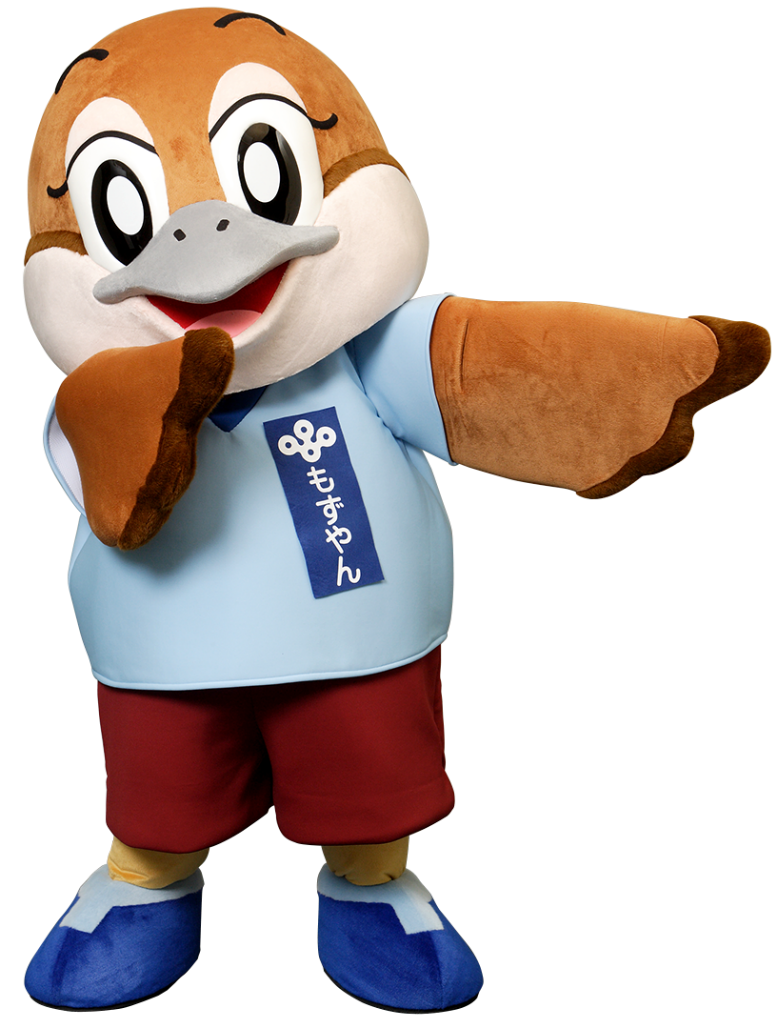 8
１番長生きな国は？
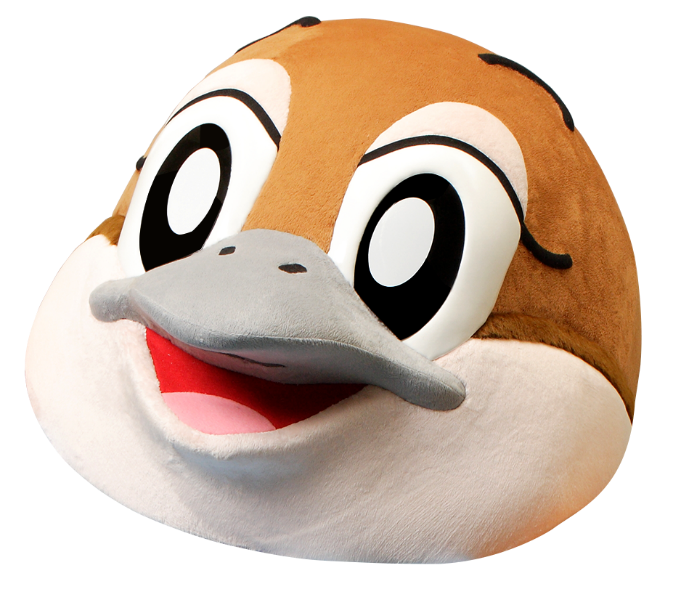 い
ばん
なが
くに
に ほ ん
① 日本
② スイス
③ オーストラリア
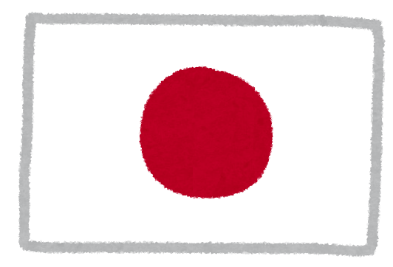 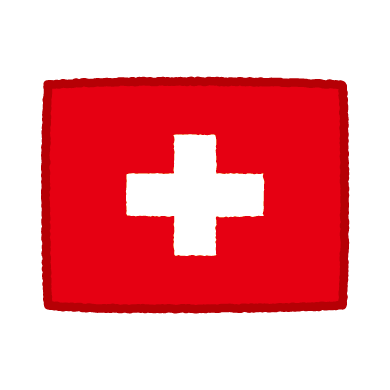 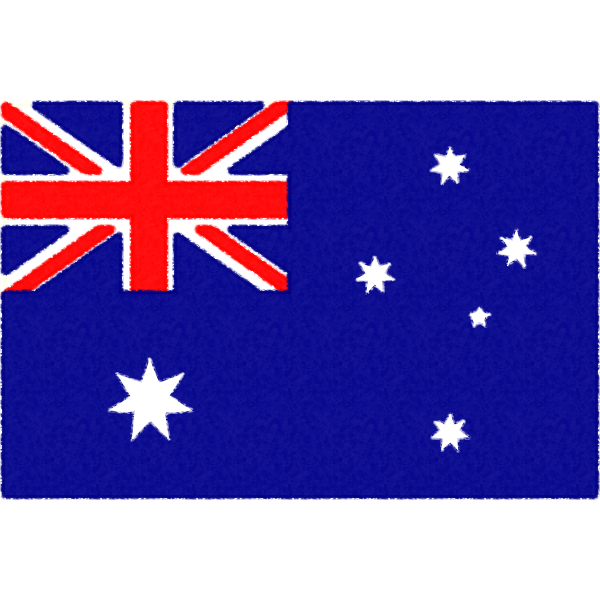 に ほ ん
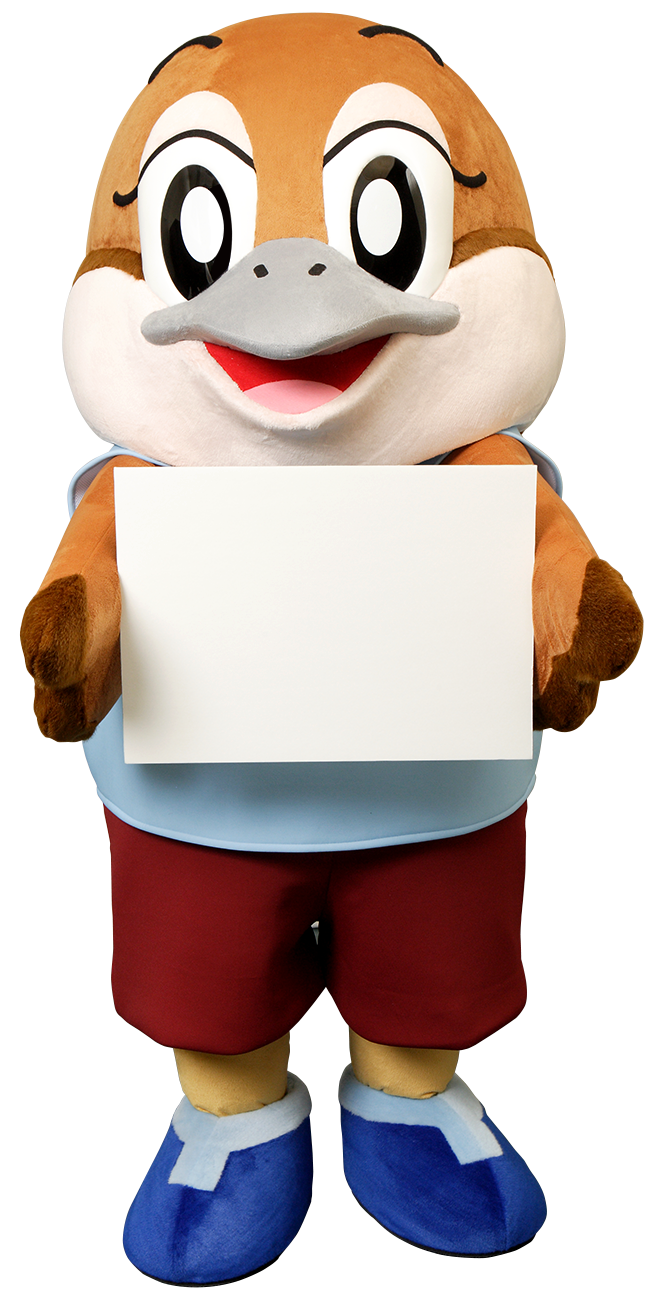 日本
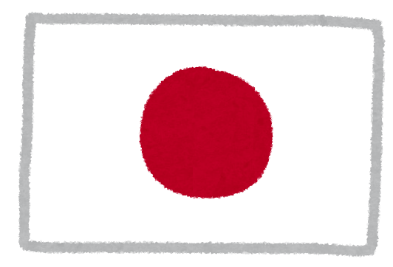 平均寿命の男女平均は
84さい

健康で生きられるのは
74さいまで。
①
（2019年時点）
出典：https://www.stat.go.jp/data/sekai/pdf/2022al.pdf#page=15）
かんがえてみよう！
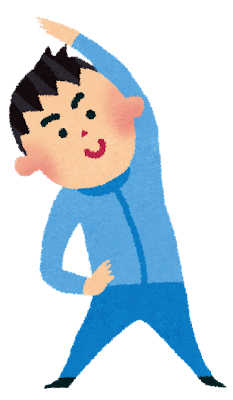 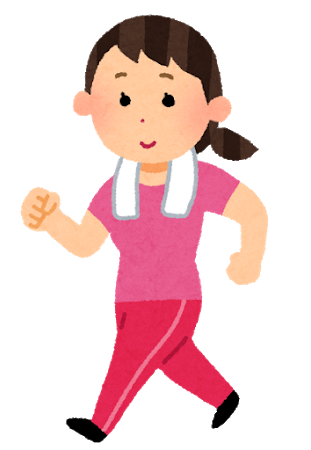 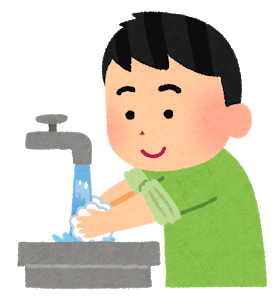 手洗い
うがい
をする！
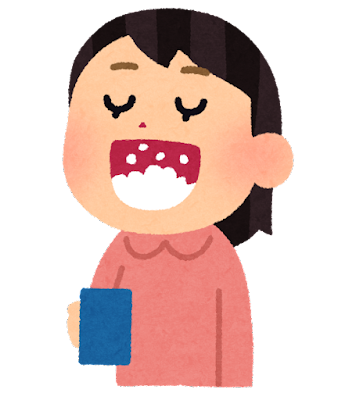 運動する！
リラックス
する！
好き嫌いを
しない！
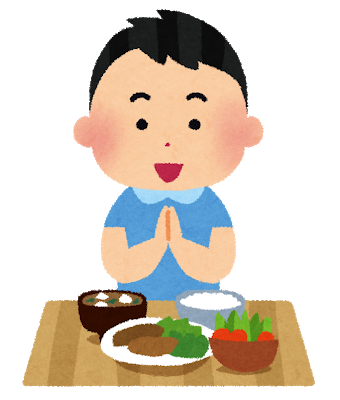 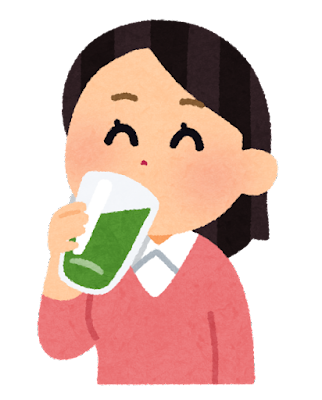 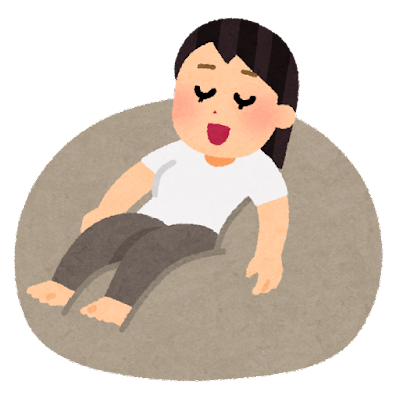 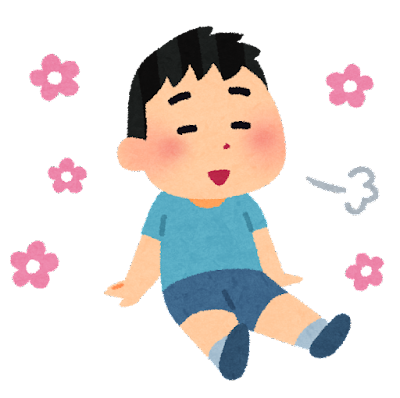 クイズ③
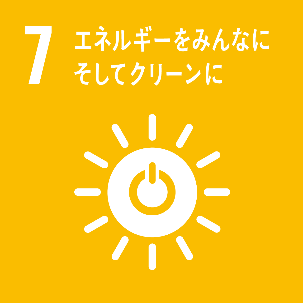 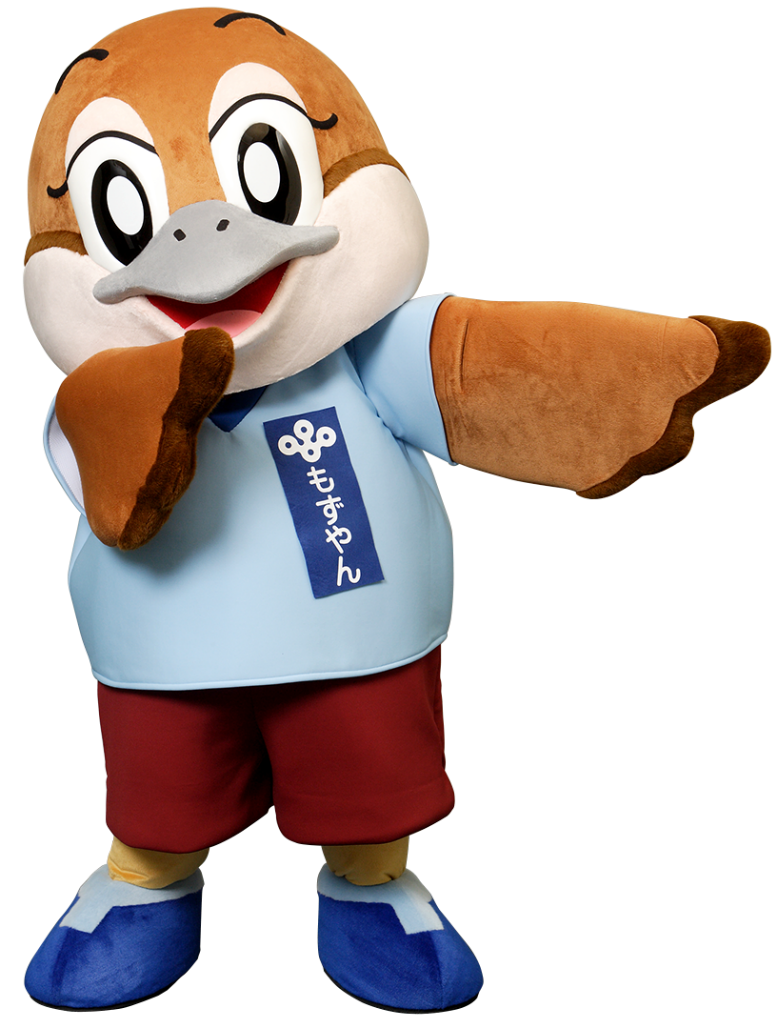 つか
すこ
で ん き
ひと
少しでも電気が使える人は、

世界にどれくらいいる？
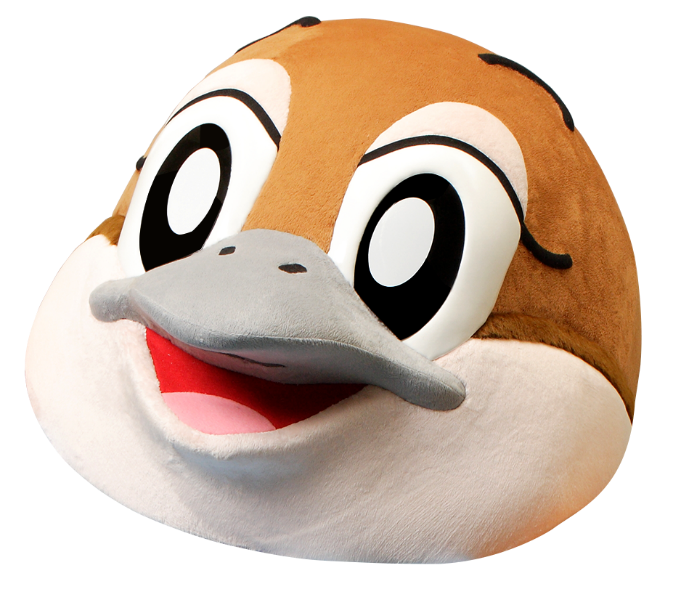 せ か い
① 30％
② 50％
③ 80％
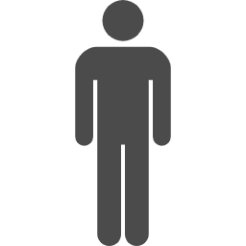 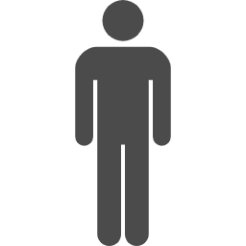 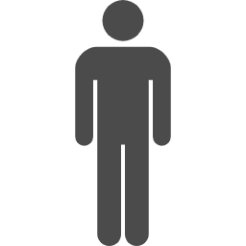 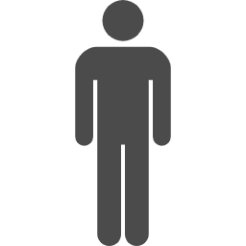 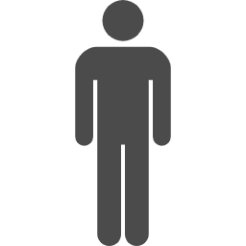 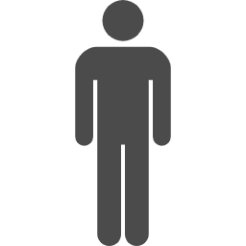 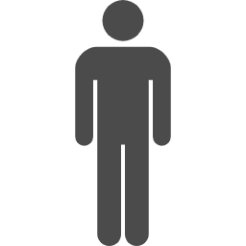 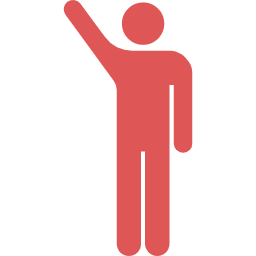 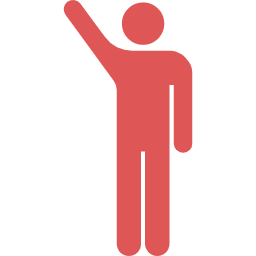 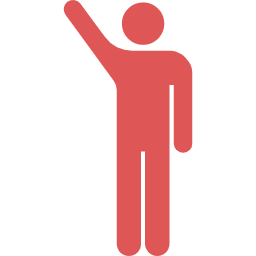 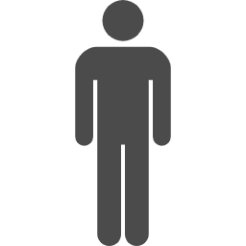 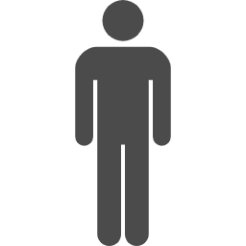 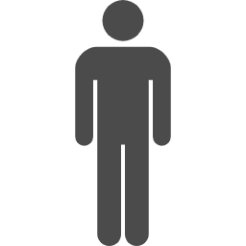 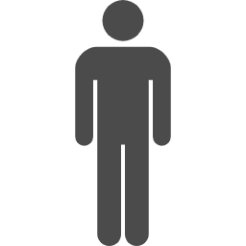 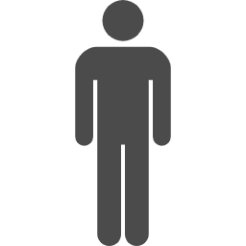 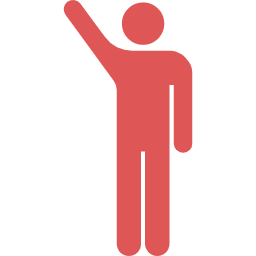 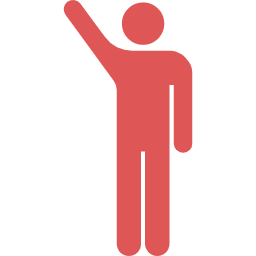 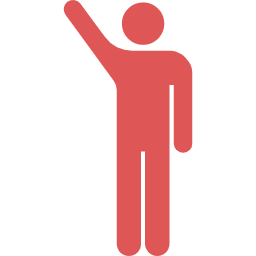 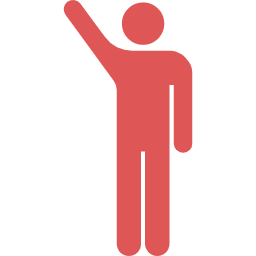 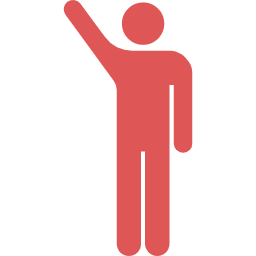 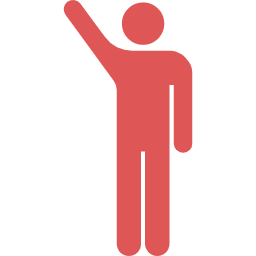 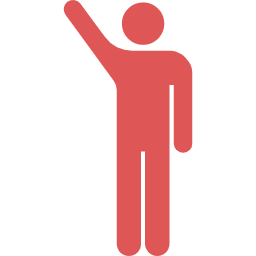 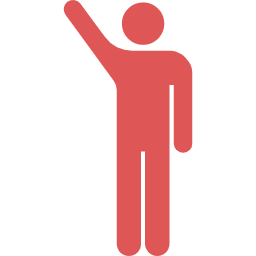 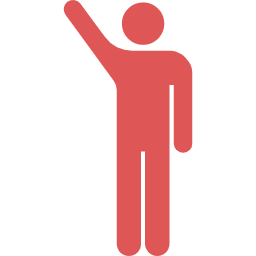 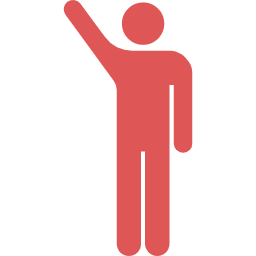 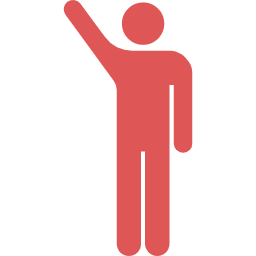 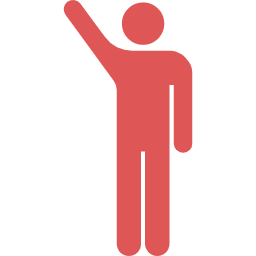 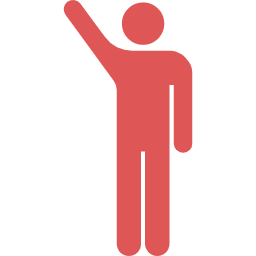 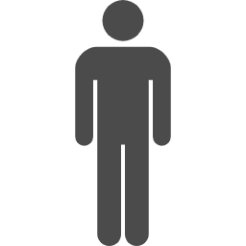 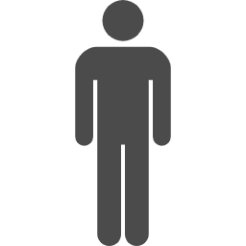 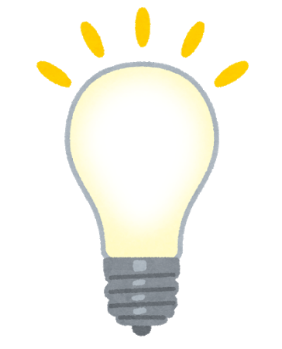 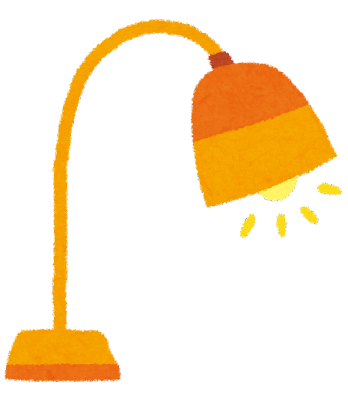 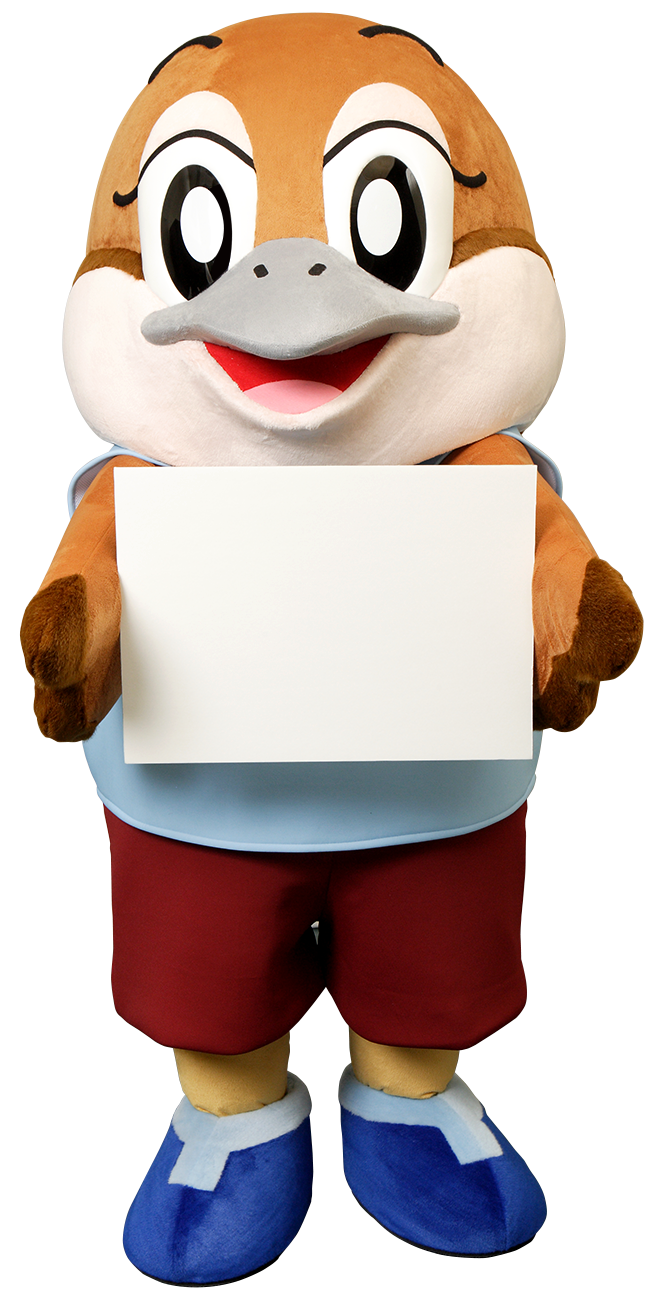 80％
③
電気はほとんどの人にとどいており、
電気の通じる地域は少しずつ増えている。

思っていたより多い？
世界は少しずつ良くなってきている？
引用：書籍名　factfulness（ハンス・ロスリング、オーラ・ロスリング、アンナ・ロスリング・ロンランド 著）
かんがえてみよう！
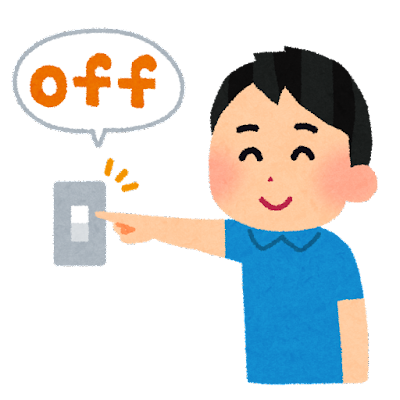 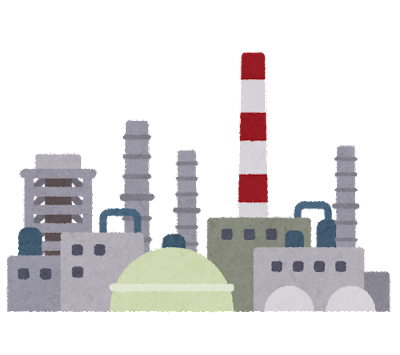 でんきが
どのように
作られているか知る
でんきは
大切に使う
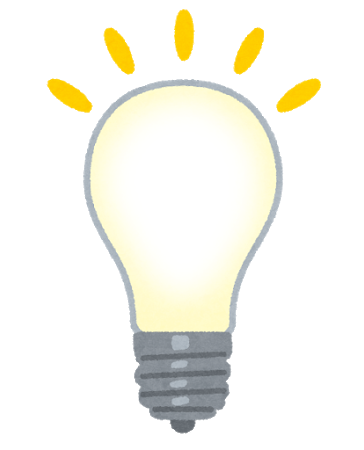 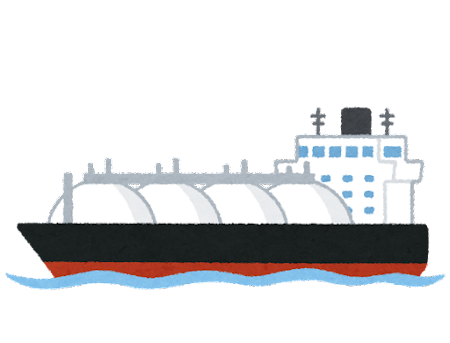 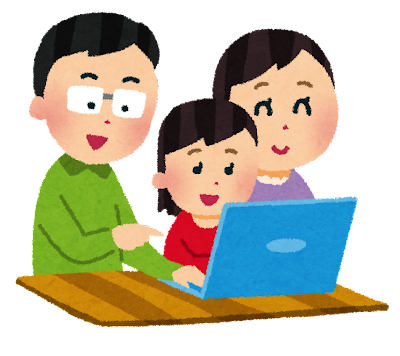 世界の“いいこと”
にも注目してみよう！
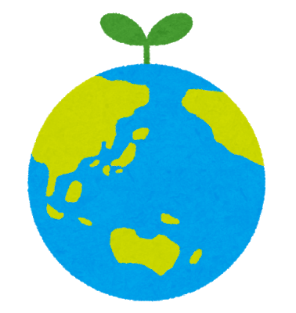 みんなの地球の未来はどうなる・・・？
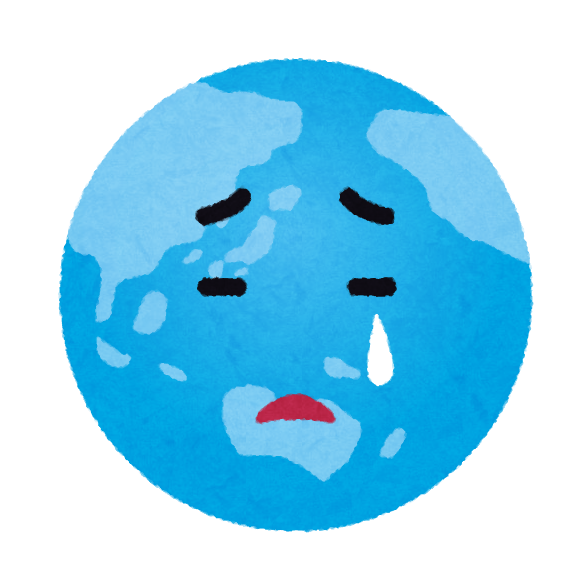 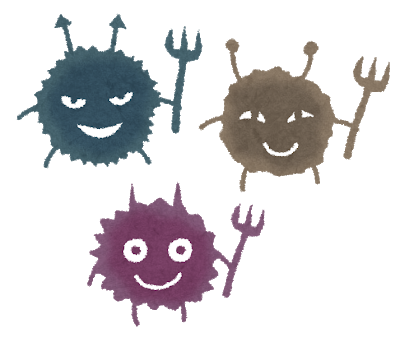 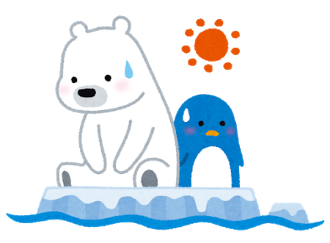 感染症が広がる？
どんどん暑くなる？
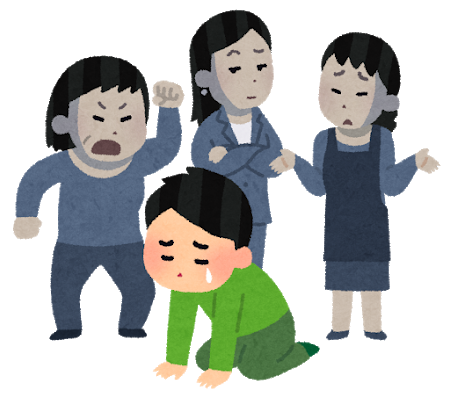 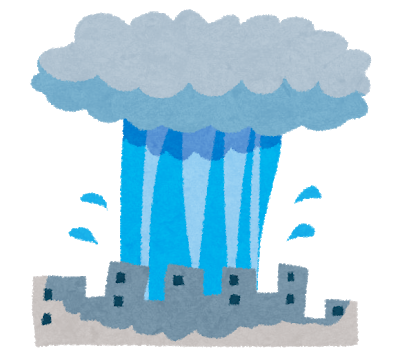 さまざまな差別がある？
大雨や台風が増える？
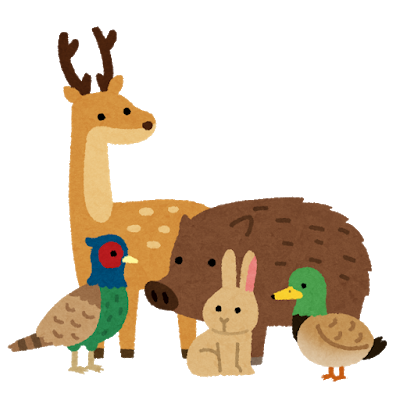 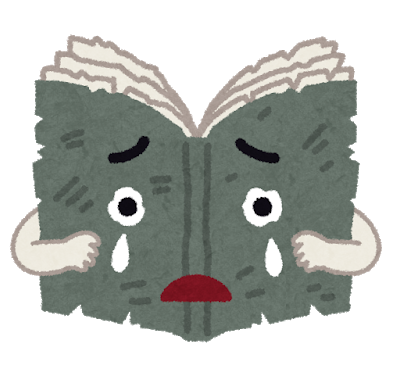 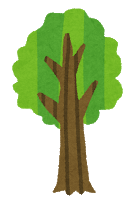 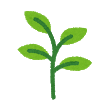 勉強ができない子どもがいる？
いき物の種類が減る？
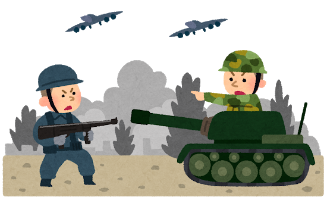 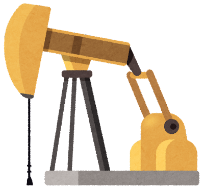 紛争が終わらない？
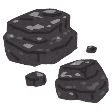 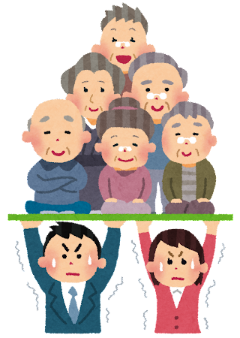 エネルギーが無くなる？
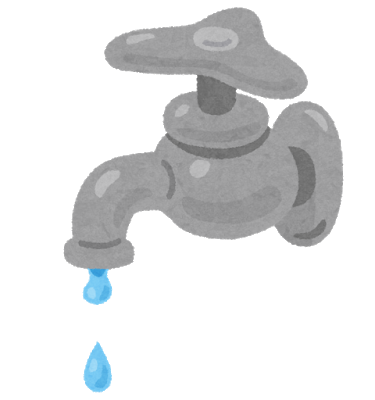 お年寄りが増え子どもが少ない？
水が足りない？
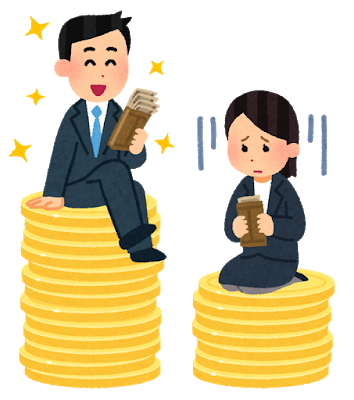 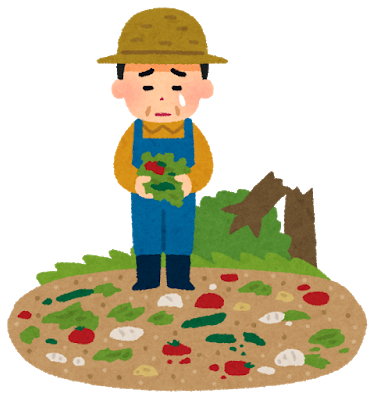 生活するためのお金ない人がいる？
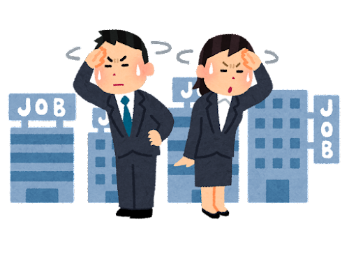 地方の元気が無くなる？
若い人の仕事が無くなる？
よりよい世界をつくるための、SDGs
（えす・でぃー・じーず）
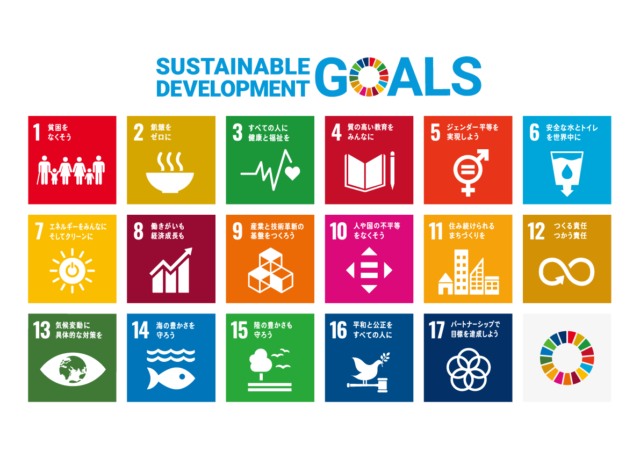 よりよい世界をつくるための、SDGs
（えす・でぃー・じーず）
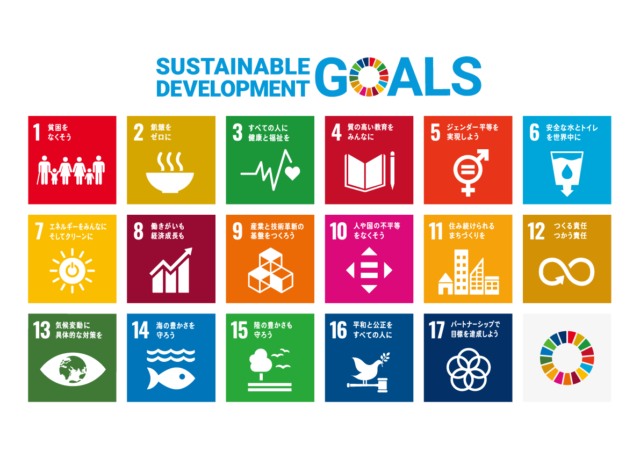 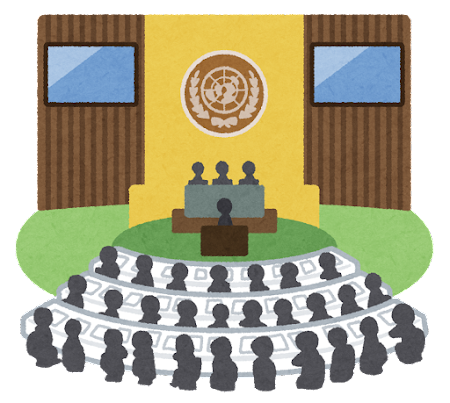 世界の193の国々が
みんなで考えた
「17の目標」
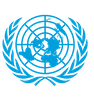 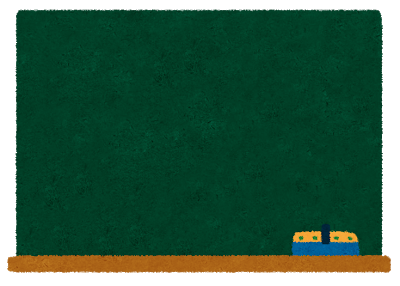 今日からできることを

宣言しよう！！
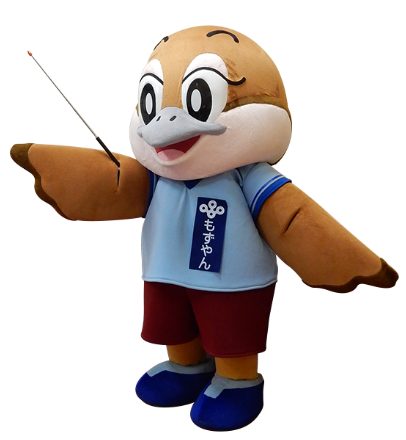 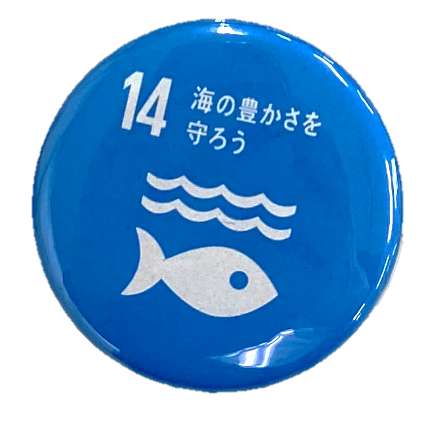 缶バッジを
プレゼント♪
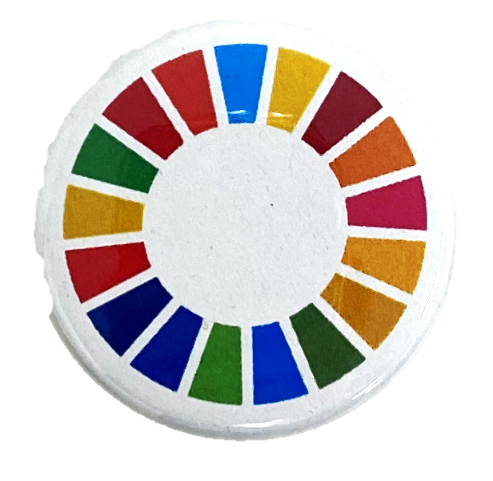 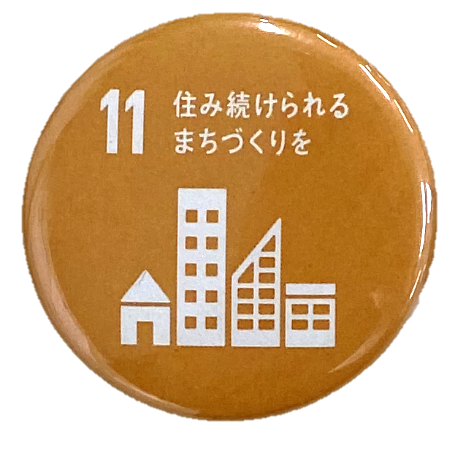